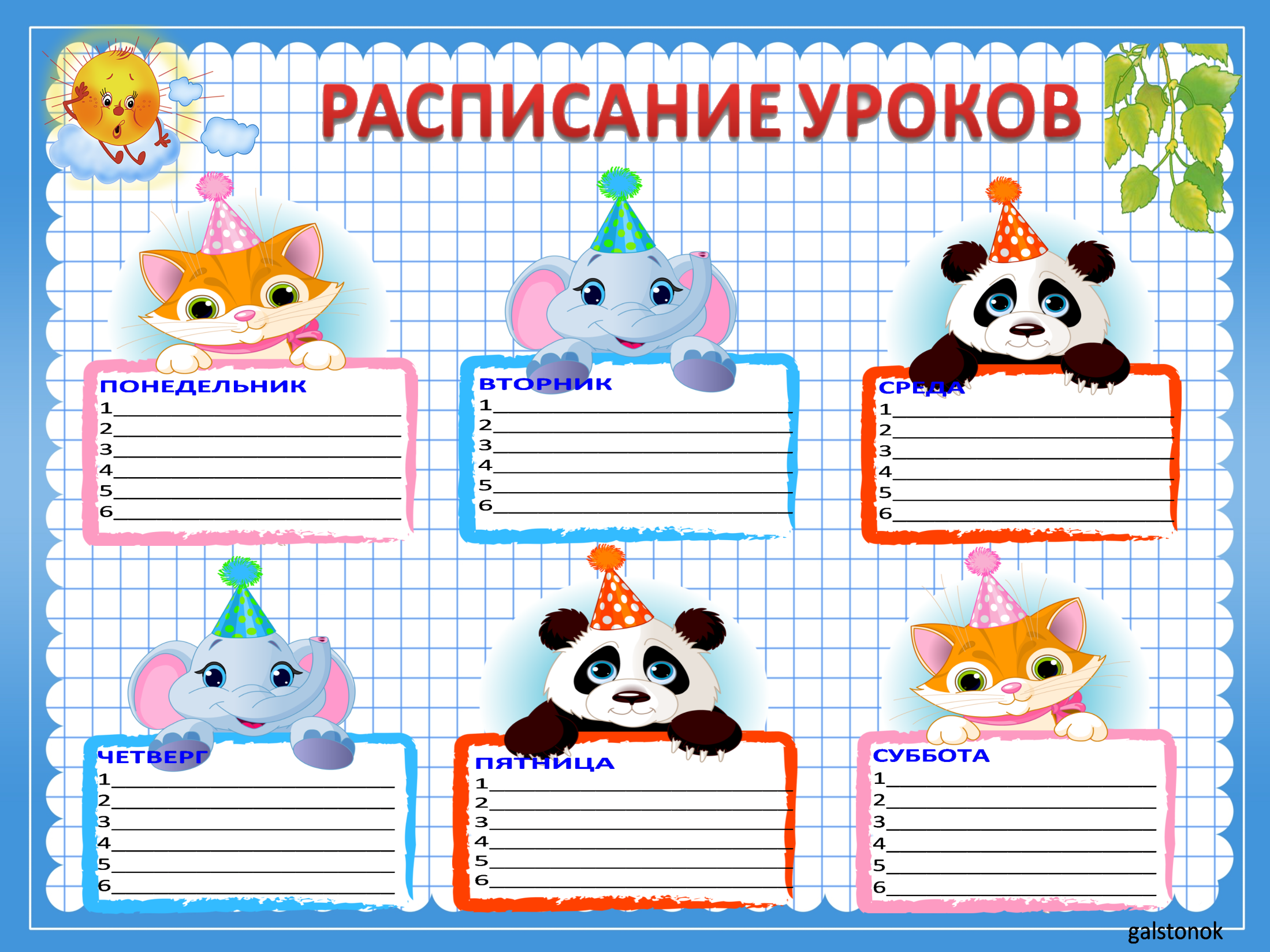 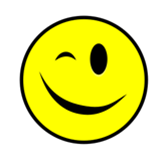 17.30
От слова к букве
18.35
17.30
Математические ступеньки
Зелёная тропинка
18.35
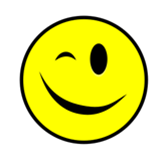 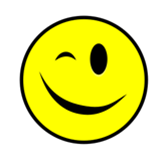 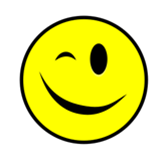